July 2020
Partial Bandwidth Feedback for Multi-RU
Date: 2020-07-01
Authors:
Slide 1
Eunsung Jeon, Samsung
July 2020
Introduction
802.11be shall supports that
Wideband band and noncontiguous spectrum utilization
Large size RU combination assigned to a single STA [1].
Maximum 16 spatial stream

Feedback overhead is significantly increased, compared to 11ax [2]
In order to reduce feedback overhead, the partial BW feedback is adopted in 11ax as an optional feature 
Partial BW feedback
By choosing [RU Start Index, RU End Index] to cover the allocated RU only, feedback overhead can be reduced compared with full BW feedback 

In this slide, we show a modified signaling for partial BW feedback for multi-RU combination in 802.11be
Slide 2
Eunsung Jeon, Samsung
July 2020
Recap: HE NDP Announcement Frame
AP signals the partial BW info subfield in NDPA
AP signals RU Start Index (the first 26-tone RU) and RU End Index (the last 26-tone RU) for feedback
STA feedbacks channel information (CSI) in the tones between RU Start Index and RU End Index
STA Info subfield: 4 byte
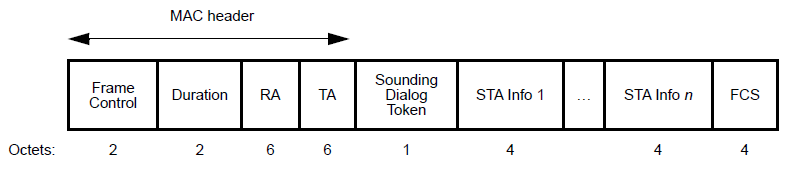 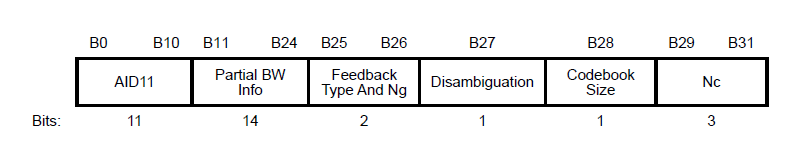 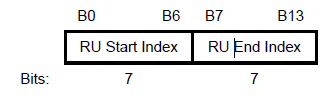 Slide 3
Eunsung Jeon, Samsung
July 2020
Update for EHT NDPA
Based on the HE NDPA, EHT NDPA can be designed by updating following subfields:
Ranging and HE subfield in Sounding Dialog Token
0: VHT, EHT, EHT+   (EHT+: the amendments after EHT)
1: HE
2: Ranging NDPA, 3: Reserved
Disambiguation
Disambiguation subfield is set to 1 to prevent a VHT STA from wrongly identifying its AID in the HE/EHT NDPA, which will be positioned in
B(16*n+11) for n=1,2… (i.e., B(27), B(43), B(59),…)
Nc 
3bit  4bit  (for 16 spatial streams support)
Partial BW Info subfield
14bit  16bit  (for 320MHz support)
Applicable only for option #1 in slide 6
Slide 4
Eunsung Jeon, Samsung
July 2020
Partial BW feedback for Multi-RU: Motivation
484
484
996
996
Feedback by STA #2
…
…                       111
0           …
18       …       35
RU index
Feedback by STA #1
Slide 5
Eunsung Jeon, Samsung
July 2020
Partial BW feedback for Multi-RU: Option #1
Duplicated STA Info subfield for one STA
Each Partial BW Info subfield indicates [RU Start Index, RU End Index] corresponding to each non-adjacent subband respectively.
NDPA Version field (3bit)
Identify the exact NDPA version starting with 802.11be
STA Info subfield: 6 byte
Slide 6
Eunsung Jeon, Samsung
July 2020
Partial BW feedback for Multi-RU: Option #2
Use the RU allocation map
“RU allocation subfield” along with bandwidth information can identify the size and the location of the RU, for which the beamformer is requesting feedback
In [3], proposed the 9-bit RU Allocation subfield for Trigger frame to indicate the multi-RU combinations in EHT.
Provide a table mapping the allocated RU to subcarrier indices [S, E]
NDPA Version field (3bit)
Identify the exact NDPA version starting with 802.11be
STA Info subfield: 4 byte
Slide 7
Eunsung Jeon, Samsung
July 2020
Example of the Mapping Table for Option #2
A table for mapping allocated RU to subcarrier indices [S, E]
The table can be made separately according to the grouping size (Ng)
Detailed implementation of the table is TBD
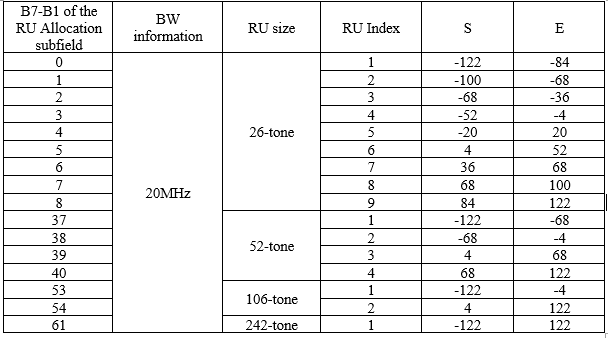 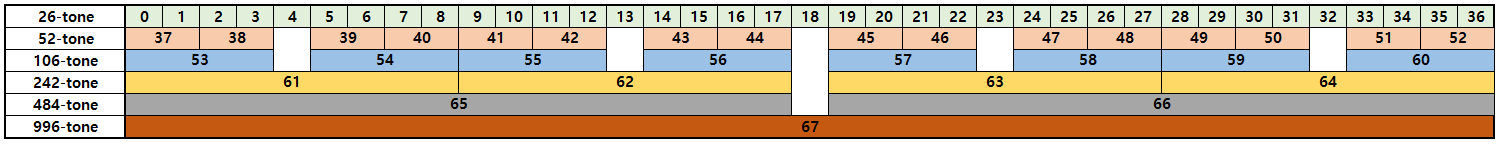 [Arrangement of RU Index]
Slide 8
Eunsung Jeon, Samsung
July 2020
Update for EHT MIMO Control Field
Based on the HE MIMO control field, EHT MIMO control field can be designed by updating following subfields:
Nc, Nr
3bit  4bit (for 16 spatial streams support)
BW
0: 20MHz, 1: 40MHz, 2: 80MHz, 3: 160MHz, 4: 320MHz
2bit  3bit
Partial BW Info subfield
14bit  16bit  (for 320MHz support)
Applicable only for option #1 in slide 10
Disallowed Subchannel Bitmap
0 or 8bit  0 or 16bit (for 320MHz support)
Slide 9
Eunsung Jeon, Samsung
July 2020
Update for MIMO Control Field
EHT MIMO Control field format



For Option #1
[2nd RU Start Index, 2nd RU End Index] are present if the 2nd RU Start-End Index Present is equal to 1
Size of EHT MIMO Control field: 6 or 8 or 10 byte



For Option #2
Size of EHT MIMO Control Field: 5 or 7 byte
Slide 10
Eunsung Jeon, Samsung
July 2020
Summary
In this slide, we proposed a modified signaling for the partial BW feedback to reduce feedback overhead in multi-RU combination
Option #1
Duplicated STA Info subfield for one STA
STA Info subfield: 6 byte or 12 byte
Option #2
Use the RU allocation subfield
STA Info subfield: 4 byte
Slide 11
Eunsung Jeon, Samsung
July 2020
Reference
[1] 802.11-20/0566r23, Specification Framework for TGbe.
[2] 802.11-19/0828r4, Feedback Overhead Analysis for 16 Spatial Stream MIMO
[3] 802.11-20/0828r0, RU Allocation Subfield Design for EHT Trigger Frame
Slide 12
Eunsung Jeon, Samsung
July 2020
SP #1
Do you agree to design the EHT NDPA frame based on the VHT/HE NDPA frame with following modifications?
Other modifications are TBD

Ranging and HE subfield in Sounding Dialog Token





Nc : 4bit
NDPA Version: 3bit
Identify the exact NDPA version starting with 802.11be

Y / N / Abstain








Y / N / Abstain
Slide 13
Eunsung Jeon, Samsung
July 2020
SP #2
Do you agree to design the EHT MIMO control field based on the VHT/HE MIMO control field with following modifications?
Other modifications are TBD


EHT MIMO control field
Nc : 4bit
Nr : 4bit
BW: 3bit 
0: 20MHz, 1: 40MHz, 2: 80MHz, 3: 160MHz, 4: 320MHz
Disallowed Subchannel Bitmap: 0 or 16bit

Y / N / Abstain








Y / N / Abstain
Slide 14
Eunsung Jeon, Samsung
July 2020
SP #3
For the indication of the partial BW feedback, which option do you support in NDP Announcement frame and MIMO Control Field?

Option #1
Support duplicated STA Info subfield for one STA
STA Info subfield: 6 byte or 12 byte

Option #2
Use the RU allocation subfield
STA Info subfield: 4 byte
Slide 15
Eunsung Jeon, Samsung
July 2020
Appendices
Slide 16
Eunsung Jeon, Samsung
July 2020
Example of Option #1
484
484
996
996
RU index
36                         …
…                       111
0           …      17
18       …       35
Feedback by STA #1
Feedback by STA #2
Feedback by STA #1
Eunsung Jeon, Samsung
Slide 17
July 2020
Example of Option #2
484
484
996
996
RU index
36                         …
…                       111
0           …      17
18       …       35
Feedback by STA #1
Feedback by STA #2
Feedback by STA #1
Eunsung Jeon, Samsung
Slide 18